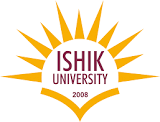 Chapter 3Organizational Behavior
Dr. Mohsin Uddin
Department of Accounting
Faculty of Economics and Administrative Sciences
Ishik University, Erbil
Home Work
RIVER OF LIFE
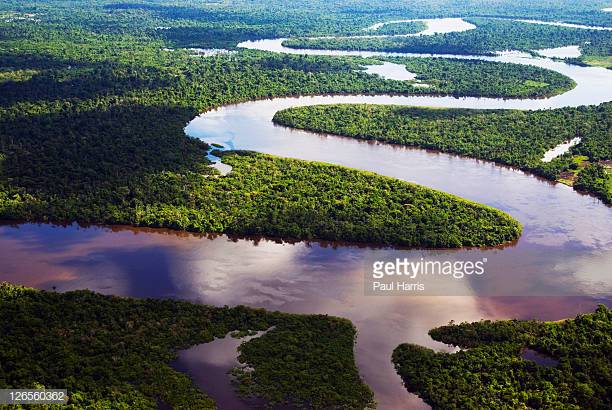 Group Presentation
4-5 Students
15 slides 
10 Marks
Topics 
Attitudes, Emotions, Ethics, Relationship, Habits, Attitude			
Motivation, Culture,  Group, Team, Behavior, Personality, Gender		DATE: ?APRIL/MAY 2019
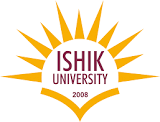 After this discussion, you should be able to :
Describe Organization 
Explain environmental Factors affecting Organizations
Define Organizational Behavior (OB)
Explain characteristics of Organizational Behavior
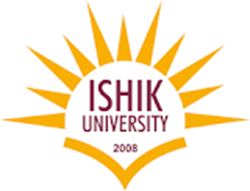 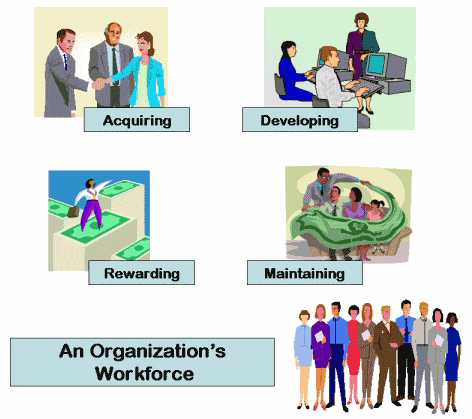 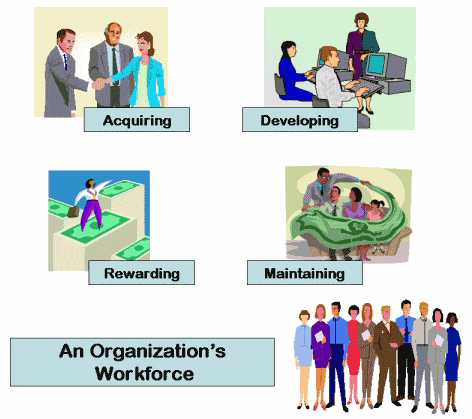 What is an Organization?
Two or more people working together
Formalized Goals
Formal Hierarchy
5
Definitions
Money and Reiley: “Organization is the form of every human association for the attainment of a common purpose”.
Need for Organization
It provides an ideal setting for the study of human behavior
Knowledge of organization helps managers to effectively, know various things, such as how to run the organization and protect the environment needs, how to motivate subordinates, how to manage conflicts, how to introduce behavioural changes and so on.
Organizations include in all the important phases of human’s life. A human is born in organizations (hospitals, clinics etc.); he/she is educated in organizations (schools, colleges etc.), and works in organization (factories, office etc.).
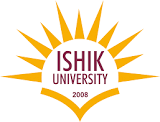 Social
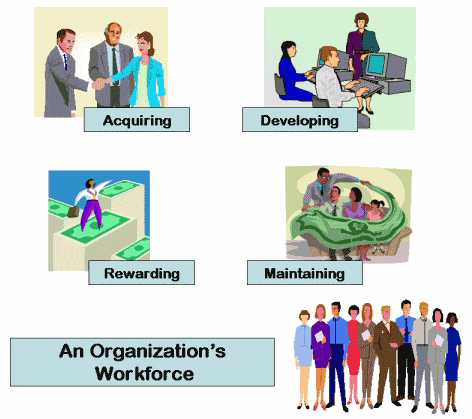 Economic
Political
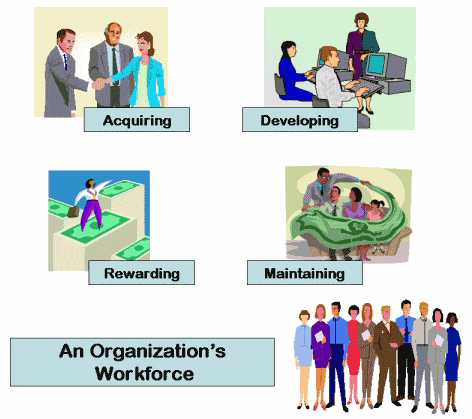 Cultural
Environmental Factors affecting Organizations
8
Organizational behavior
Organizational behavior is the study of application of knowledge about human behavior in an organization
Organizational behavior is the study of structure, functioning and performance of an organization 
 Behavior of individual and group within organization
Organizational behavior may be defined as optimum utilization of human resources for achieving organizational goal
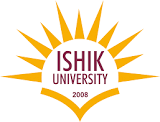 Definition
A systematic study that investigates the impact that individuals, groups and structure have on behavior within organizations, for the purpose of applying such knowledge towards improving an organization effectiveness(Stephen P. Robbins,2008). 

Organizational Behaviour can be defined as the understanding,
prediction and control of human behavior in organization (Fred Luthans,2002).
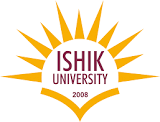 Characteristics of Organizational Behaviour
People 
Structure 
Technology
Social system
Nature of OB
OB is subject to change from time to time, place to place, situation to situation, environment to environment. 
It is nether psychology, sociology nor anthropology but it is a combination of all.
It is governed by social laws, ethical values and procedures
Scope and Important of OB
Human relation skills
Group and Group Dynamics
Leadership
Communication
Conflict management
Study of emotions
Organisation Development
Main Points of Organizational Behaviour
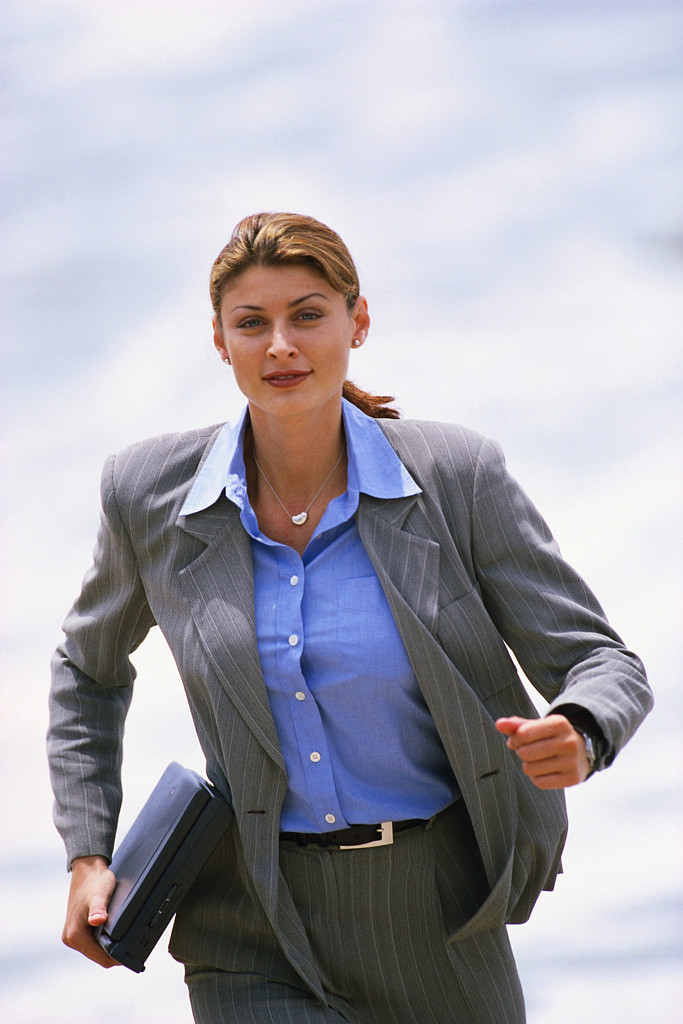 Absenteeism
Human performance
Management
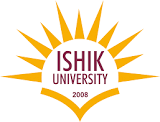 Contributing Disciplines to the Organizational Behaviour